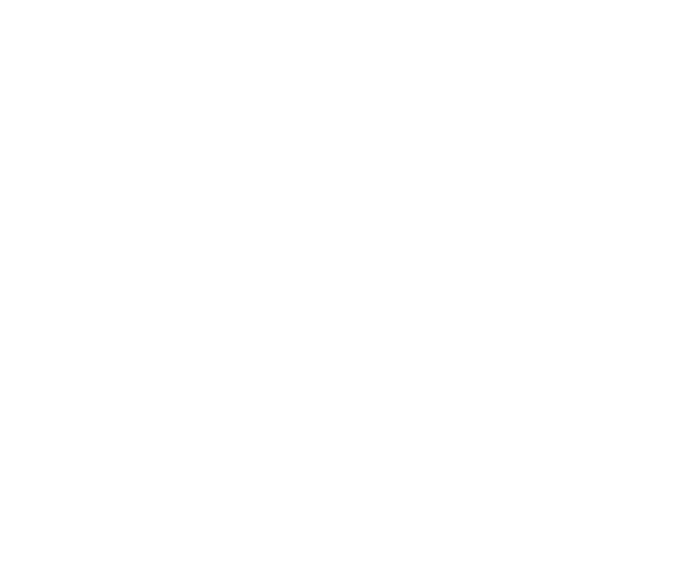 SECTION 3
Safety First
119
Spending Sense
Spending Sense Editable PowerPoint Guide ​
Who are these PowerPoints for?​
These editable PowerPoints are designed for both teachers and students. ​
Teachers can easily adapt the slides to fit their students’ needs, while students can work directly on the activities by adding text, matching images to words, and more. ​
Please go to the next slide to jump to the activity required.
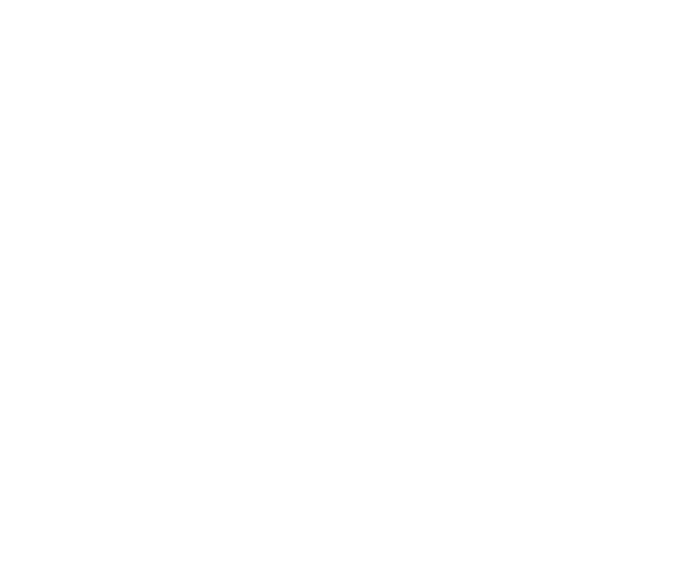 How can I use them?
There are many ways to use these PowerPoints! You can:​
 Edit and print them​
 Project them on screen ​
 Let students work on them directly from a computer​
Note: before editing them, we'd suggest saving another copy!​
How do I edit them?​
Every element on the activity pages is fully editable. You can: ​
 Change images or text (content, font, size, colour)​
 Add new text​
 Customise the background colour​
Try editing an example for yourself here:​
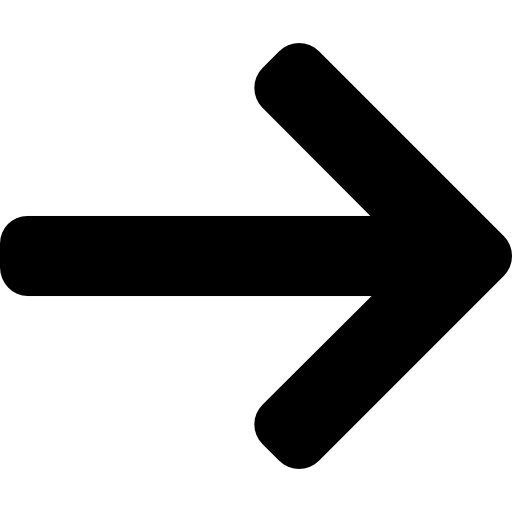 Income
Mo is 18 and goes to college.
He earns £7 an hour for working in a sports shop at the weekend.
He works eight hours a week and earns £240 a month.
How do I access the audio? ​
Tasks with longer text in this resource comes with accompanying audio.Simply click the audio button to listen.
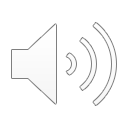 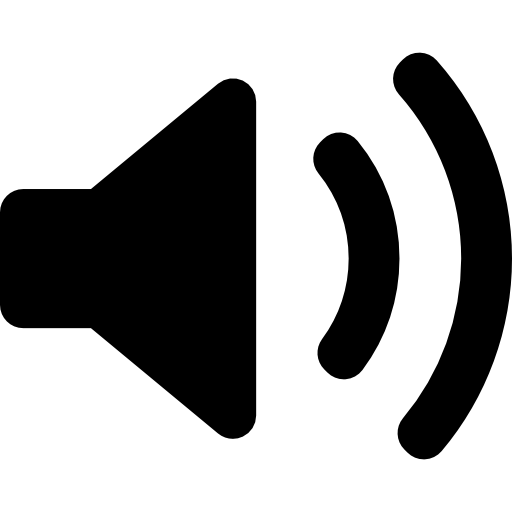 SECTION 3
Safety First
Click below to jump to:
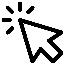 SECTION 3
3.1 Online Shopping
3.2 Is it Ok?
3.3 Protecting yourself online
3.4 Online Scams
3.5 Buyer beware: in-app purchases
SECTION 3:1 | SAFETY FIRST
TASK TWO - ACTIVITY SHEET
EDUCATOR NOTES
Online Shopping Record Sheet
Name:
Brand/Model:
Product:
Which seller will you choose?
Give reasons for you answer in the space below:
123
Spending Sense | Online Shopping
Section 3:1 | Safety First
SECTION 3:1 | SAFETY FIRST
TASK THREE - ACTIVITY SHEET
EDUCATOR NOTES
Problem Cards
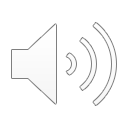 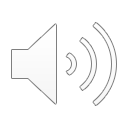 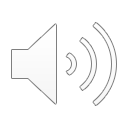 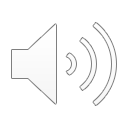 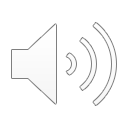 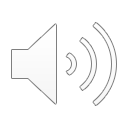 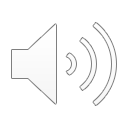 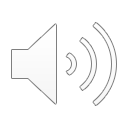 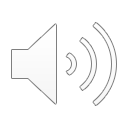 124
Spending Sense | Online Shopping
Section 3:1 | Safety First
SECTION 3:2 | SAFETY FIRST
TASK TWO - ACTIVITY SHEET
EDUCATOR NOTES
Dilemmas
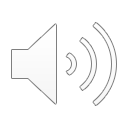 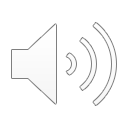 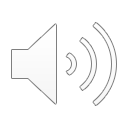 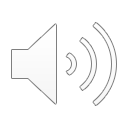 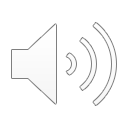 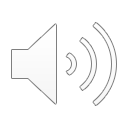 129
Spending Sense | Is it OK?
Section 3:2 | Safety First
SECTION 3:2 | SAFETY FIRST
TASK TWO - ACTIVITY SHEET
EDUCATOR NOTES
Reasons
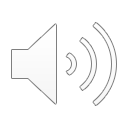 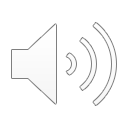 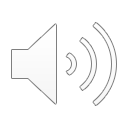 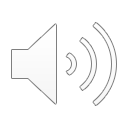 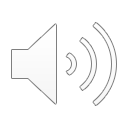 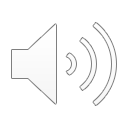 130
Spending Sense | Is it OK?
Section 3:2 | Safety First
SECTION 3:2 | SAFETY FIRST
TASK THREE - ACTIVITY SHEET
EDUCATOR NOTES
Your Go!
Jasmine’s Story
Jasmine’s uncle offered her a job working at his shop. She would be working at the weekend. In her job she would be selling food, alcohol and tobacco.
Her uncle will pay her £50 every weekend for her work at the shop.
Jasmine is 17 and is studying for her A-Levels and fears the job may get in the way of her studying.
Why may this be illegal? Add your ideas below.
132
Spending Sense | Is it OK?
Section 3:2 | Safety First
SECTION 3:2 | SAFETY FIRST
TASK THREE - ACTIVITY SHEET
EDUCATOR NOTES
Consider your own Dilemma
The dilemma
The reasons why it’s illegal
133
Spending Sense | Is it OK?
Section 3:2 | Safety First
SECTION 3:3 | SAFETY FIRST
TASK TWO - ACTIVITY SHEET
EDUCATOR NOTES
Top 10 tips to protect yourself online
Never disclose your security details to others
1
Use strong passwords/PINs
2
Do not use the same password/PIN for more than one account
3
Never write your passwords down
4
Only save passwords on private devices
5
Keep firewalls and anti-virus software up to date on all devices
6
Limit the amount of personal information you provide on social media
7
Make sure you have strong security settings on social media
8
Only accept online friend requests from people you know
9
Don’t do online banking on public Wi-Fi
10
137
Section 3:3 | Safety First 137
Spending Sense | Protecting yourself online
SECTION 3:3 | SAFETY FIRST
TASK TWO - ACTIVITY SHEET
EDUCATOR NOTES
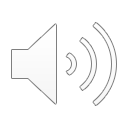 Discussion Questions
Which do you think are the 3 most important ways to protect your identity? Compare your answers to your friend/person next to you
1
If you had to choose one to do today, which one would it be?
2
Create your own strong password – it should be something that you can remember but that a friend or family member wouldn’t be able to guess, it should contain both upper case and lower case letters, numbers and symbols, and be at least 8 characters.
3
138
Spending Sense | Protecting yourself online
Section 3:3 | Safety First
SECTION 3:4 | SAFETY FIRST
TASK TWO - ACTIVITY SHEET
EDUCATOR NOTES
Spot the scams
This email is in your inbox...
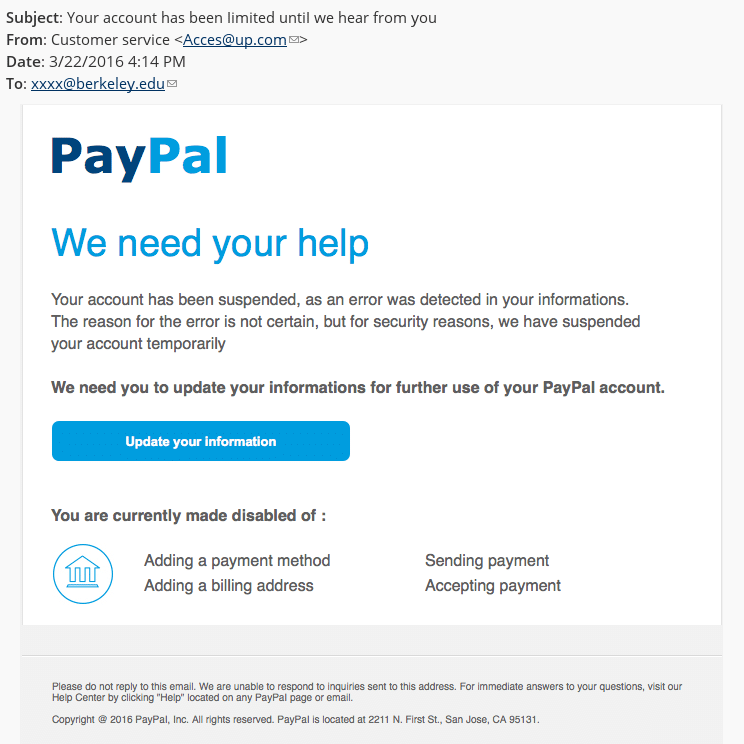 Why might you think this is not genuine?
142
142
Spending Sense | Protecting yourself online
Section 3:4 | Safety First
SECTION 3:4 | SAFETY FIRST
TASK TWO - ACTIVITY SHEET
EDUCATOR NOTES
Spot the scams
POINT
What do you think the scammers are trying to do?
What should you do now?
143
142
143
Spending Sense | Protecting yourself online
Section 3:4 | Safety First
SECTION 3:4 | SAFETY FIRST
TASK TWO - ACTIVITY SHEET
EDUCATOR NOTES
Spot the scams
You receive this text message...
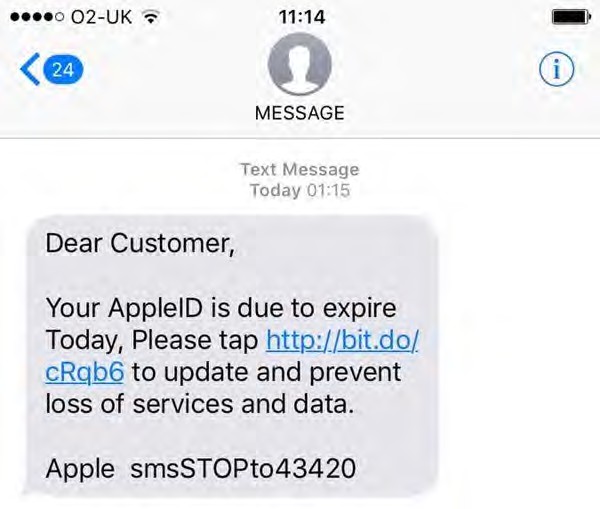 Why might you think this is not genuine?
144
143
142
144
Spending Sense | Protecting yourself online
Section 3:4 | Safety First
SECTION 3:4 | SAFETY FIRST
TASK TWO - ACTIVITY SHEET
EDUCATOR NOTES
Spot the scams
What do you think the scammers are trying to do?
What should you do now?
145
143
142
145
Spending Sense | Protecting yourself online
Section 3:4 | Safety First
SECTION 3:4 | SAFETY FIRST
TASK THREE - ACTIVITY SHEET
EDUCATOR NOTES
Top 5 tips to prevent becoming a victim of scams
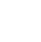 147
Spending Sense | Online scams
Section 3:4 | Safety First
SECTION 3:5 | SAFETY FIRST
TASK ONE - ACTIVITY SHEET
EDUCATOR NOTES
Danielle’s Story
Put the story in order...
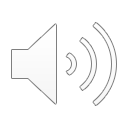 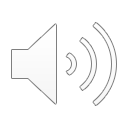 Next time she logged into the game she was offered a 1 week free trial for a VIP pack which would give her unlimited gems for £6.99 per week.
Danielle panicked when she saw her bank statement and deleted the app, thinking
this would stop the weekly payments.
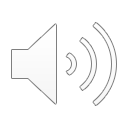 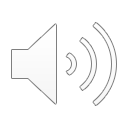 She got a letter from the app company saying they will take legal action for money owed. Luckily, Danielle’s parents found this letter and were able to cancel the payments officially.
However, the app kept trying to take money from her account and she no longer had the money to pay.
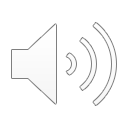 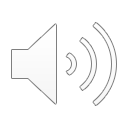 She thought earning gems on the game took too long and wasted her time. Using her birthday money, she purchased
£3.99 worth of gems to get to the next level.
Danielle thought this was an amazing idea and so without reading the small print, she clicked on the deal.
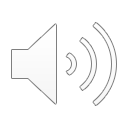 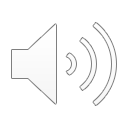 A week later Danielle forgot to cancel the VIP pack and £6.99 came out of her bank account. The next week a further £6.99 came out of her bank.
Danielle downloaded a free game from the app store and started playing it a lot.
151
Spending Sense | Buyer beware: in-app purchases
Section 3:5 | Safety First
SECTION 3:5 | SAFETY FIRST
TASK ONE - ACTIVITY SHEET
EDUCATOR NOTES
Danielle’s Story
Correct Order...
Danielle downloaded a free game from the app store and started playing it a lot.
1
She thought earning gems on the game took too long and wasted her time. Using her birthday money, she purchased £3.99 worth of gems to get to the next level.
2
Next time she logged into the game she was offered a 1 week free trial for a VIP pack which would give her unlimited gems for £6.99 per week.
3
Danielle thought this was an amazing idea and so without reading the small print, she clicked on the deal.
4
A week later Danielle forgot to cancel the free trial of the VIP pack and £6.99 came out of her bank account. The next week a further £6.99 came out of her bank.
5
Danielle panicked when she saw her bank statement and deleted the app, thinking this would stop the weekly payments.
6
However, the app kept trying to take money from her account and she no longer had the money to pay for it.
7
She got a letter from the app company saying they will take legal action for money owed. Luckily, Danielle’s parents found this letter and were able to cancel the payments officially.
8
152
Spending Sense | Buyer beware: in-app purchases
Section 3:5 | Safety First
SECTION 3:5 | SAFETY FIRST
TASK TWO - ACTIVITY SHEET
EDUCATOR NOTES
Problem Page Letters
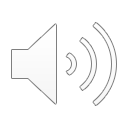 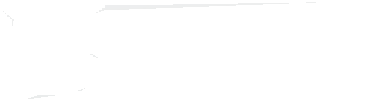 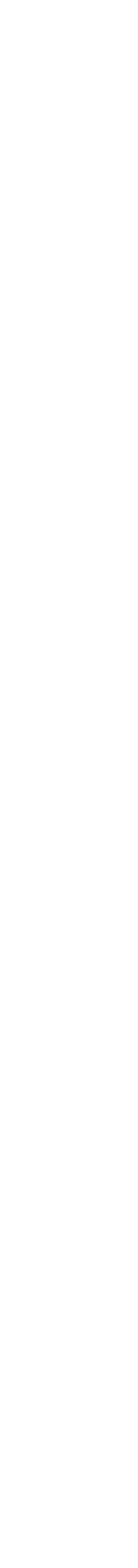 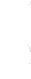 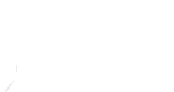 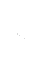 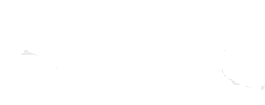 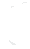 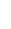 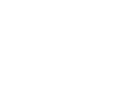 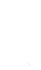 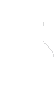 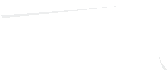 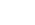 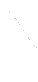 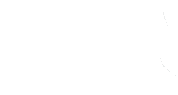 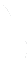 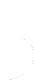 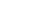 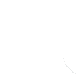 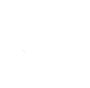 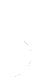 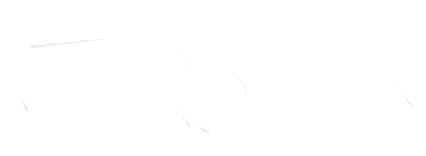 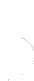 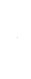 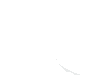 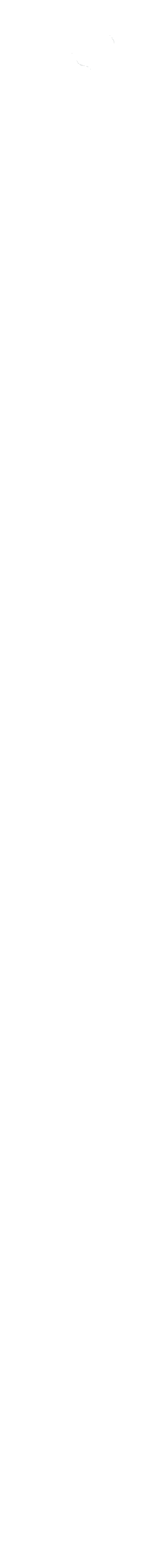 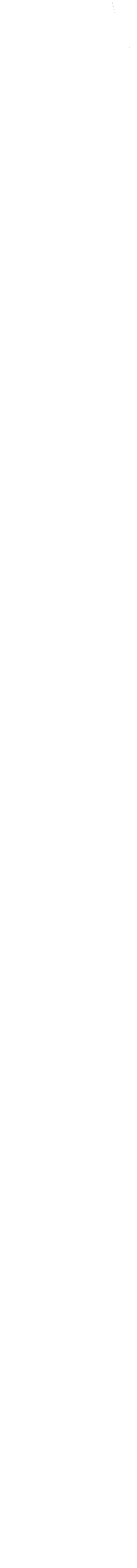 Dear Alex,
I’m really worried about my friend
Charlie; he is spending lots of money
buying extra players in a game he is
playing. He has spent all the money in
his bank account and has tried to borrow
money from me to buy more.
What should I do?
153
Spending Sense | Buyer beware: in-app purchases
Section 3:5 | Safety First
SECTION 3:5 | SAFETY FIRST
TASK TWO - ACTIVITY SHEET
EDUCATOR NOTES
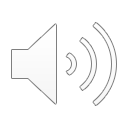 Problem Page Letters
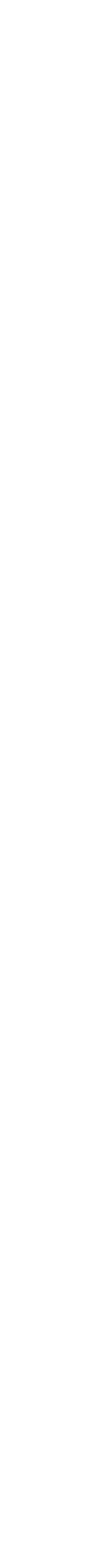 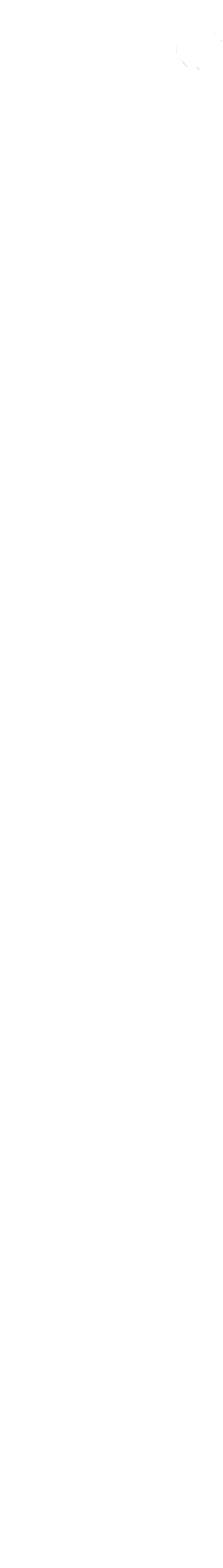 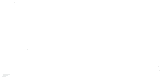 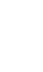 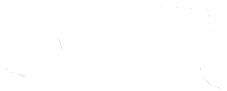 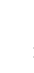 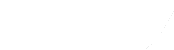 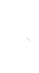 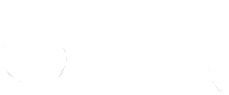 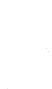 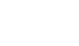 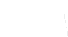 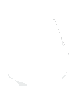 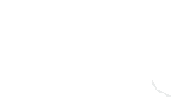 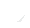 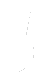 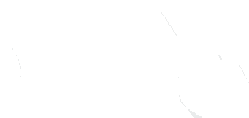 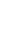 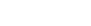 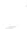 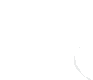 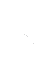 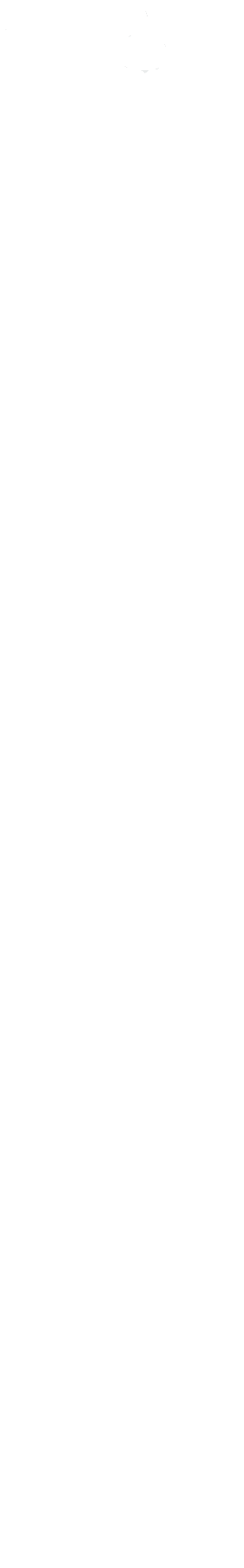 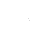 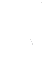 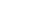 Dear Alex,
I’m 15 years old and have been
buying lots of games to play on my
phone. One of them is costing me
£2.99 each month. I don’t even like
playing it anymore.
What should I do?
154
Spending Sense | Buyer beware: in-app purchases
Section 3:5 | Safety First
SECTION 3:5 | SAFETY FIRST
TASK TWO - ACTIVITY SHEET
EDUCATOR NOTES
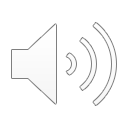 Problem Page Letters
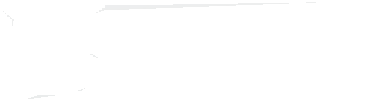 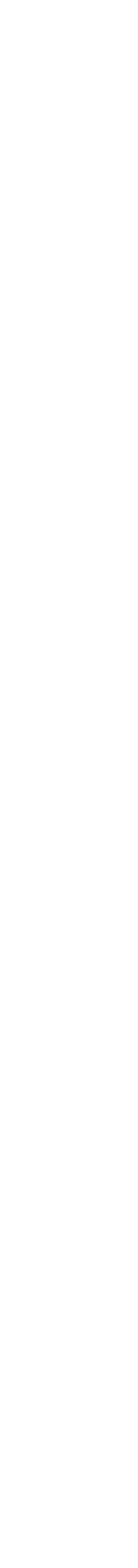 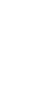 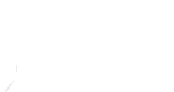 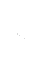 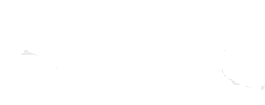 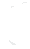 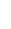 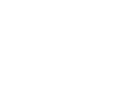 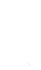 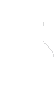 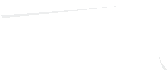 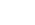 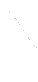 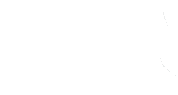 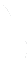 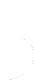 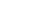 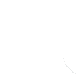 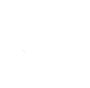 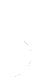 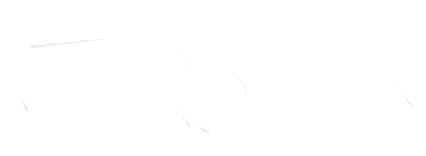 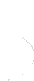 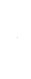 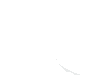 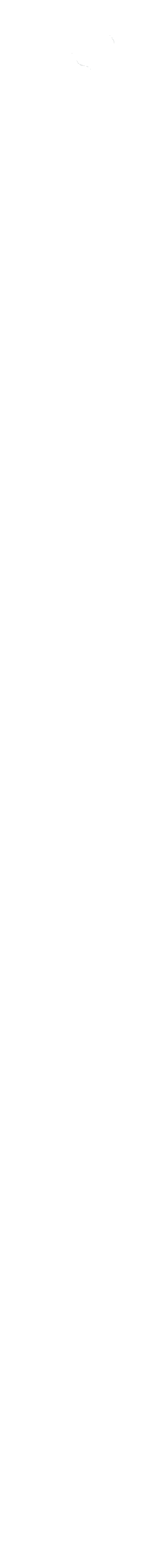 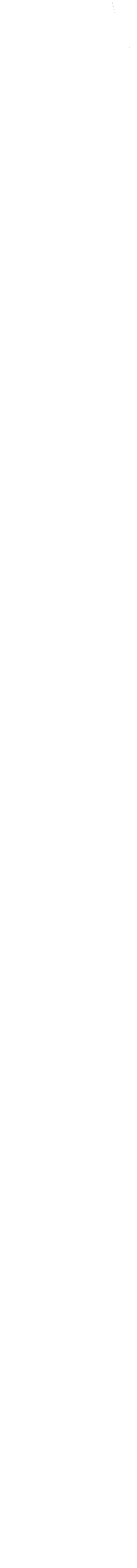 Dear Alex,
I used my mum’s card to make an
app purchase, I’ve been playing
a game and buying extra coins I
thought they were free but now
I realise that each ‘purse of coins’
costs £4.99 and its being taken out
of my mum’s account!
I think I’ve spent a lot of money. What shall I do?
155
Spending Sense | Buyer beware: in-app purchases
Section 3:5 | Safety First